AZ ÁLLATKERT FEJLESZTÉSE 
a volt Vidámpark térségében
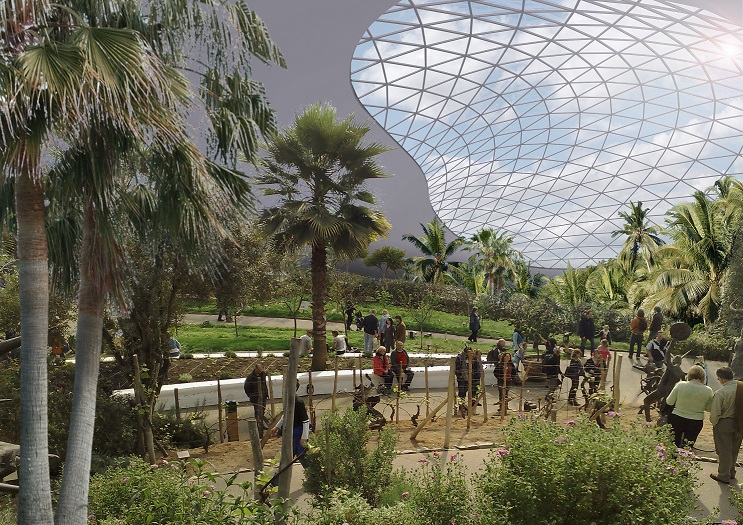 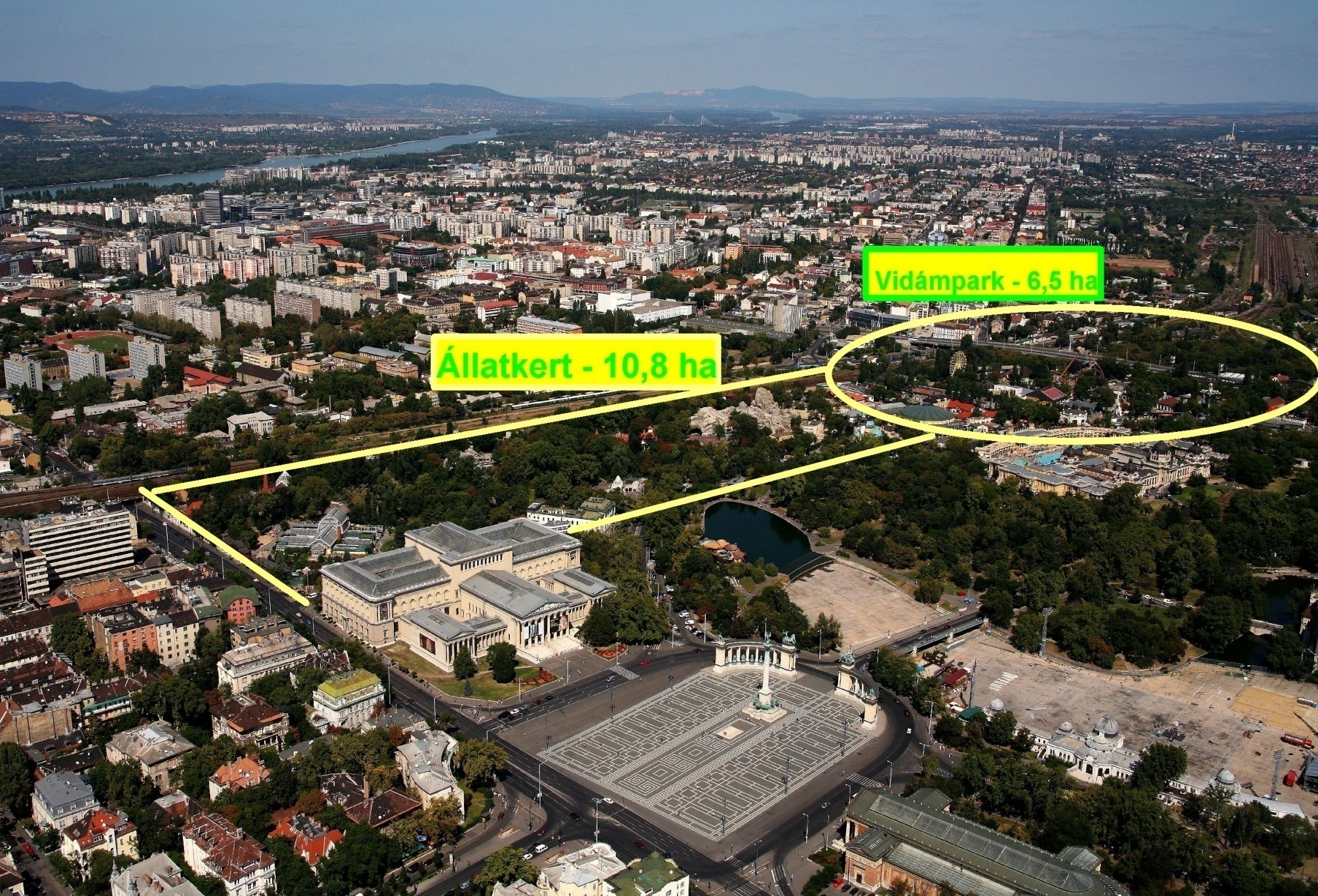 2014-ben az Állatkert (10,8 ha) bővült
a Vidámpark (6,5 ha) területével
Az Állatkert az ország kedvence
7 generáció másfél évszázados hagyománya
műemlék, természetvédelmi terület, ICOMOS, Europa Nostra, Magyar Örökség, Magyar Brand, Prima Primissima díjak
az elmúlt 100 évben 100 millió látogató
Az Állatkert fejlesztése kapcsolódik
	a Liget megújulásához
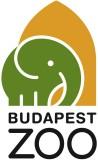 Mesepark
Pannon Park
Állatkert
ÉRTÉKVÉDELEM ÉS ÉRTÉKTEREMTÉS
az állatkerti hagyomány őrzéséhez, emblematikus állatok megtartásához (pl. elefánt) a korszerűsítés elengedhetetlen
a  Széchényi Fürdőben elpazarolt termál-hő és víz különleges adottság 
a világ legszebb műemlék állatkertjét csak minőségi megoldásokkal érdemes kiegészíteni
Hiánypótló, egyedülálló, világszínvonalú, sajátosan hazai tematikájú családi élményparkká alakítjuk az új részeket.
Céldátumok
2016	
Mesepark átadása
(150 éves az Állatkert!)
2018-19	
Pannon Park átadása
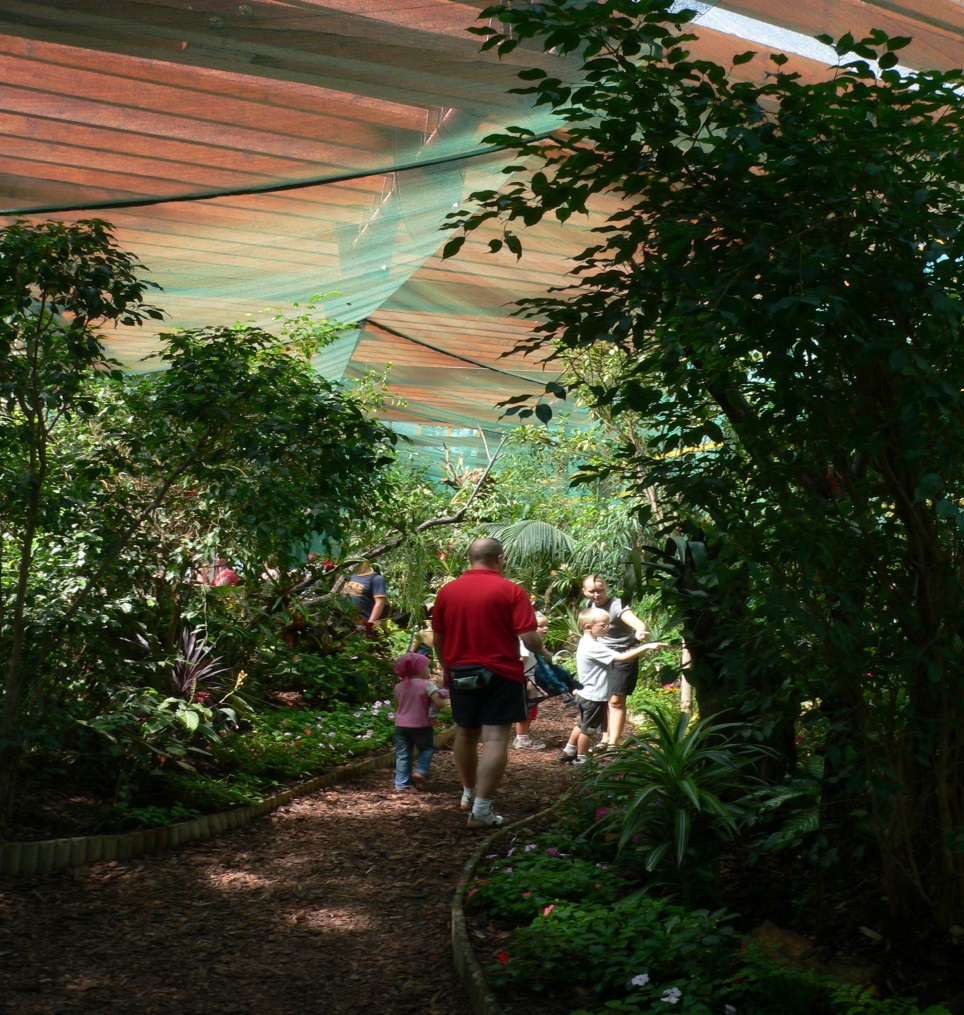 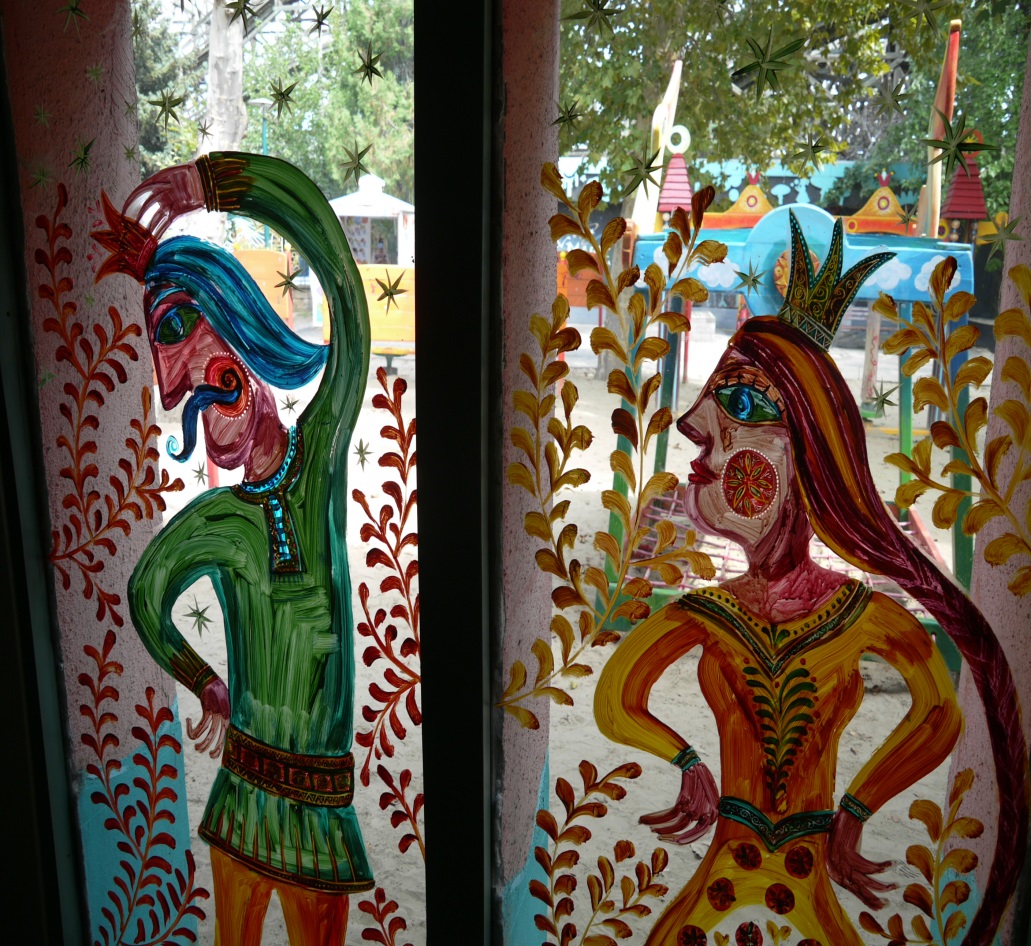 2+2+1 „termék”
Gyökeresen új, a 22. században is vonzó és használható nagyvárosi közösségi terek:
MESEPARK - kisgyerekes családok játék- és állatkertje
PANNON PARK – Európa legnagyobb biodómja
Kiszolgáló létesítmények
3.   Látogatóközpont (méltó fogadóépület)
4.   Új kiszolgáló háttérzóna
5.   Nagy parkoló a Liget egészét szolgálva
A program első fő terméke: A MESEPARK
Új „kötelező családi program”, önálló kis témapark a magyar mesék állat-hőseire alapozva, kb. 1,5 hektáron 
Elsődleges célcsoport: 3-10 éves gyerekek és családjaik. Az ország első 20 turisztikai attrakciójának egyike lesz
A MESEPARK ELEMEI
Mesevár, állatsimogatók, házi- és cuki állatok bemutatói, egyedi mese-játszóterek, gyerek-lovarda, istálló, állatterápia, madárkórház, vurstli-nosztalgia játéküzemek, pl. Körhinta, komfort-létesítmények + tematikus vendéglátás
A Mesevár és udvara
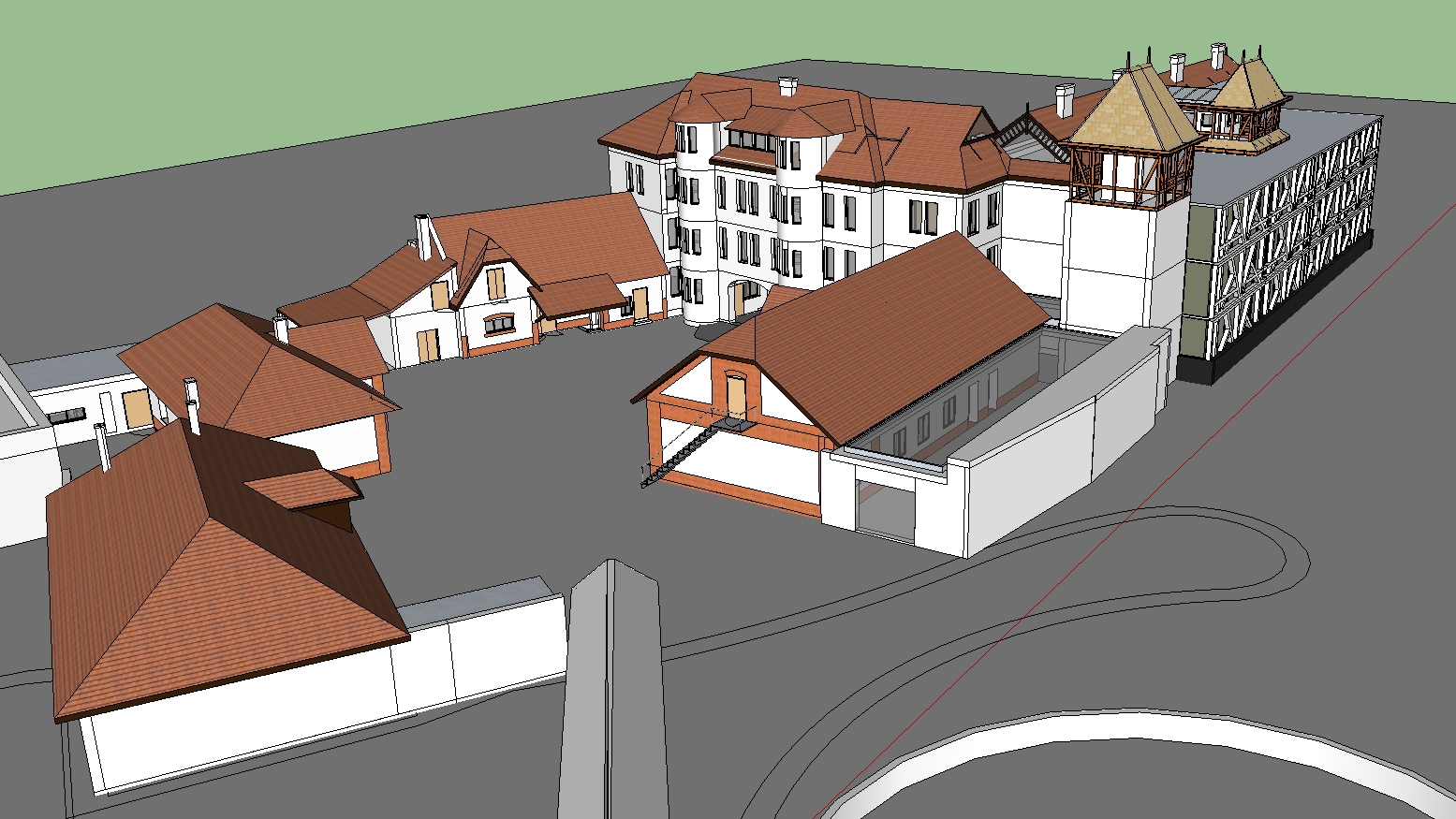 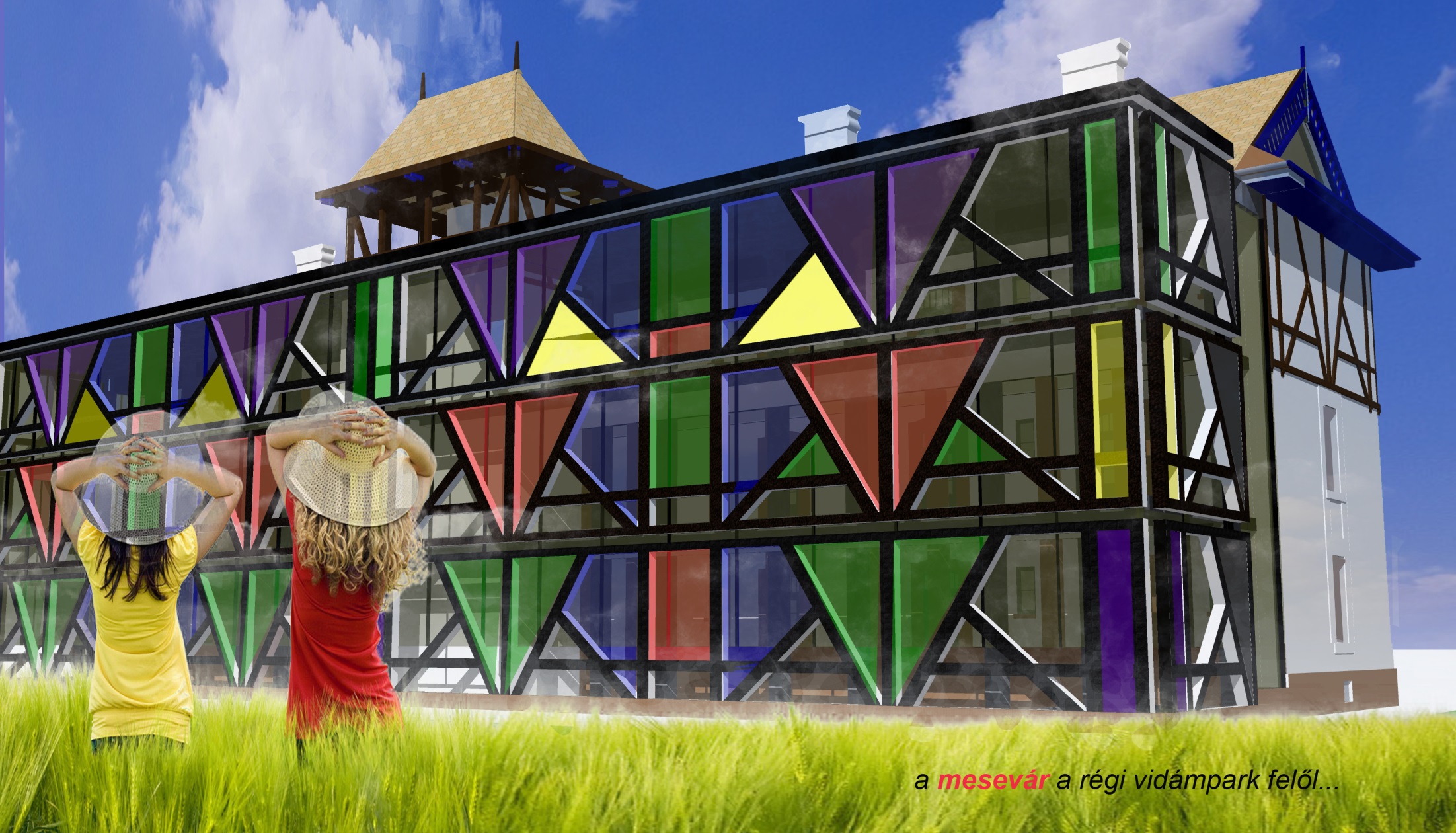 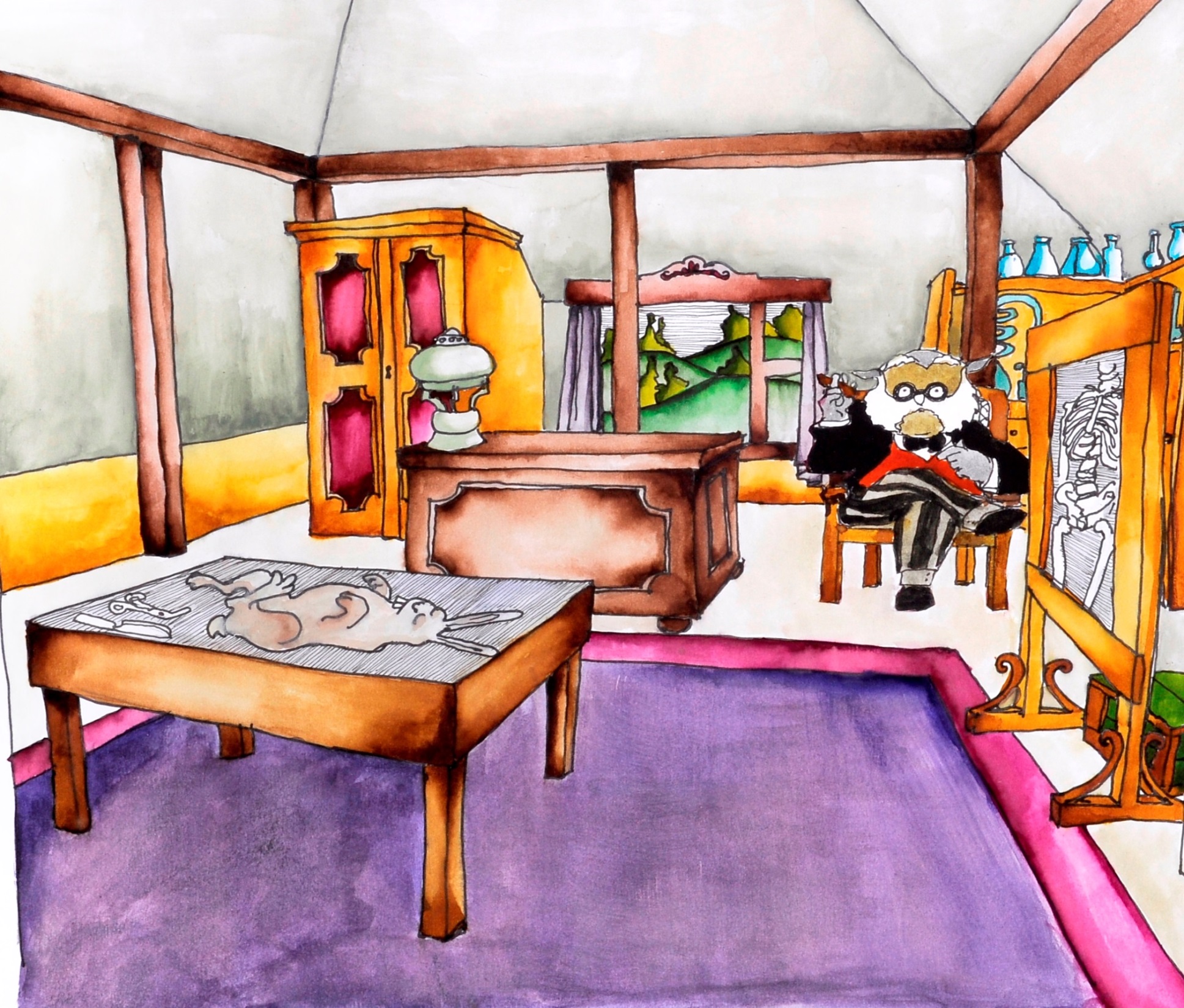 Személyes találkozások a magyar állatmesék rajzfilm-hőseivel
DR.BUBÓ RENDELŐJE
Romhány J., Nepp J.: Kérem a következőt! c. rajzfilm alapján
az ötlettervet készítette Brightly Kft. és Tonuzaba Kft.
 A jogtulajdonosokkal a kapcsolatfelvétel megtörtént, a felhasználásra vonatkozó jogok megszerzése folyamatban.
A program második fő terméke: A PANNON PARK
elsődleges célcsoport: gyerekes családok, iskolák, turisták és szeniorok
önálló élménypark az „Elveszett Világ” - „Miocén Budapest” témára, kb. 4 hektáron
tervezett látogatószáma a „legnagyobb” hazai kiállítóhelyekét meghaladja
PANNON PARK ELEMEI
Európa legnagyobb biodómja = fedett park szubtrópusi növényzettel és különleges állatokkal (pl. 6-9 elefánttal), Közép-Európa legnagyobb akváriumával és élményelemekkel, pl. átjáró a múltba, vízi szafari
	+ rendezvény-, játék és oktatási terek
	+ nagyvonalú külső állatkifutók, sétányok, Hullámvasút, komfort-létesítmények, tematikus vendéglátás
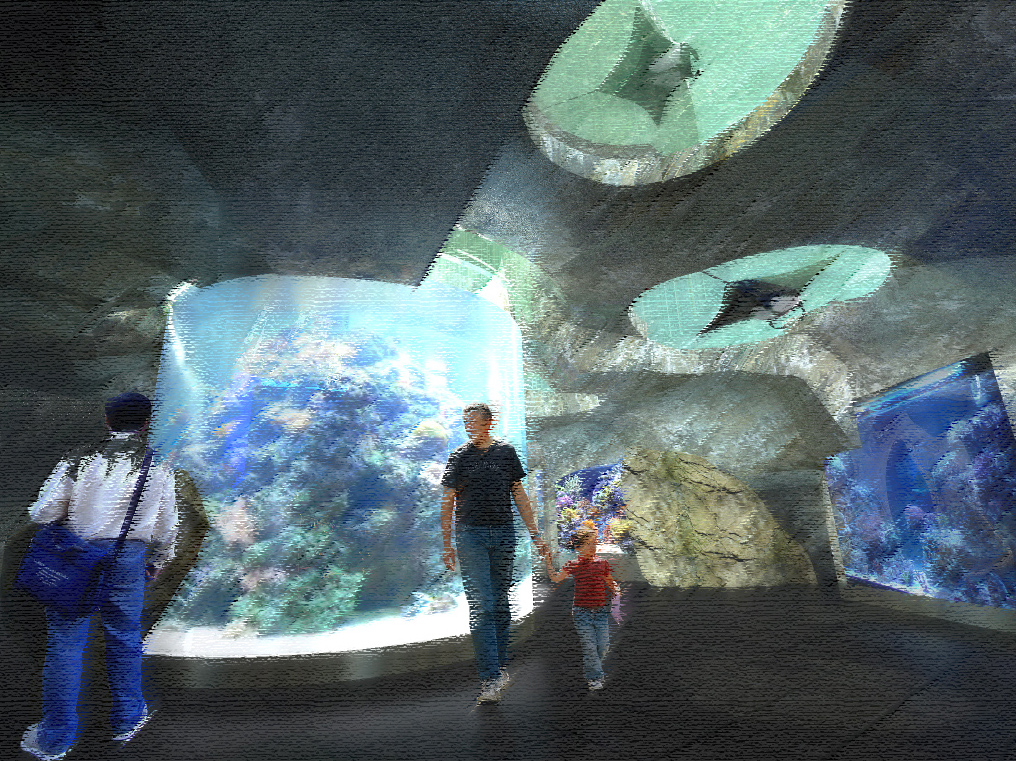 Pannon Park Biodóm elefánt belső látványterv
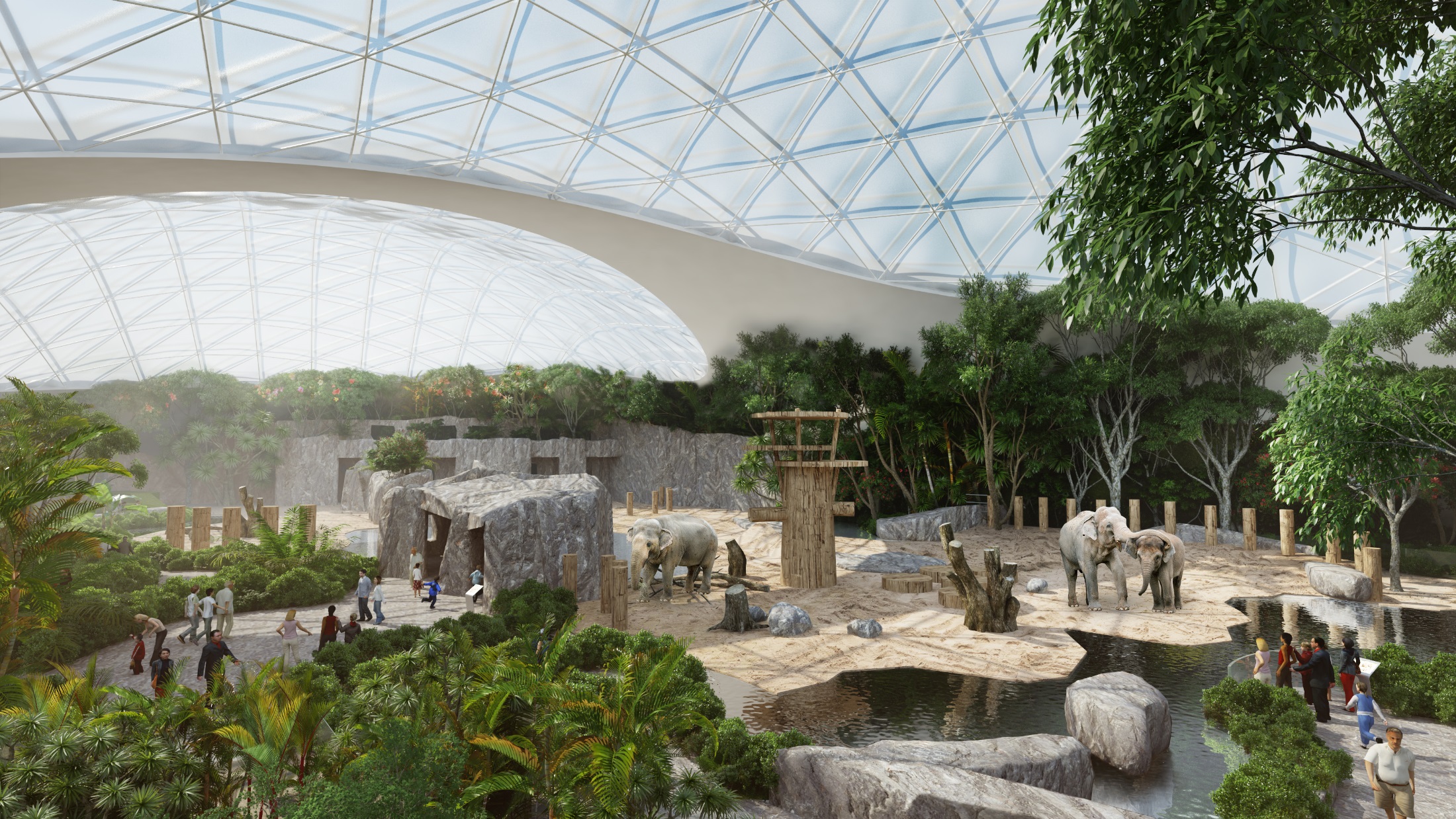 A fejlesztési programot érdemes megvalósítani
KÖZÖSSÉGI ÉRTÉKEI
NEMZETI JELENTŐSÉGE 
GAZDASÁGI FONTOSSÁGA
TURISZTIKAI HOZADÉKA
A MAGYAR TUDÁS HASZNOSÍTÁSA	MIATT
17
A BERUHÁZÁS ELŐNYÖS A NEMZETGAZDASÁGRA
Közvetlen hatások:
Munkahelyteremtés (kb. 50 fő közvetlen dolgozói létszám; min. 150 fő közvetett munkahely) + építési munkák
Belföldi turizmus erősödik
Exportképes magyar know-how keletkezik
Közvetett hatások:
KKV szektor erősítése (beszállítók, karbantartók, stb.)
Beutazó turizmus emelkedése, szálláshely-igény, turisztikai szezonalitásra kedvező hatás
Adóbevételek
Egyéb, nem számszerűsíthető:
Országimázs: Európa legnagyobb biodómja, landmark jellegű egyedi épület Budapesten
LÉPTÉKBE HELYEZÉS
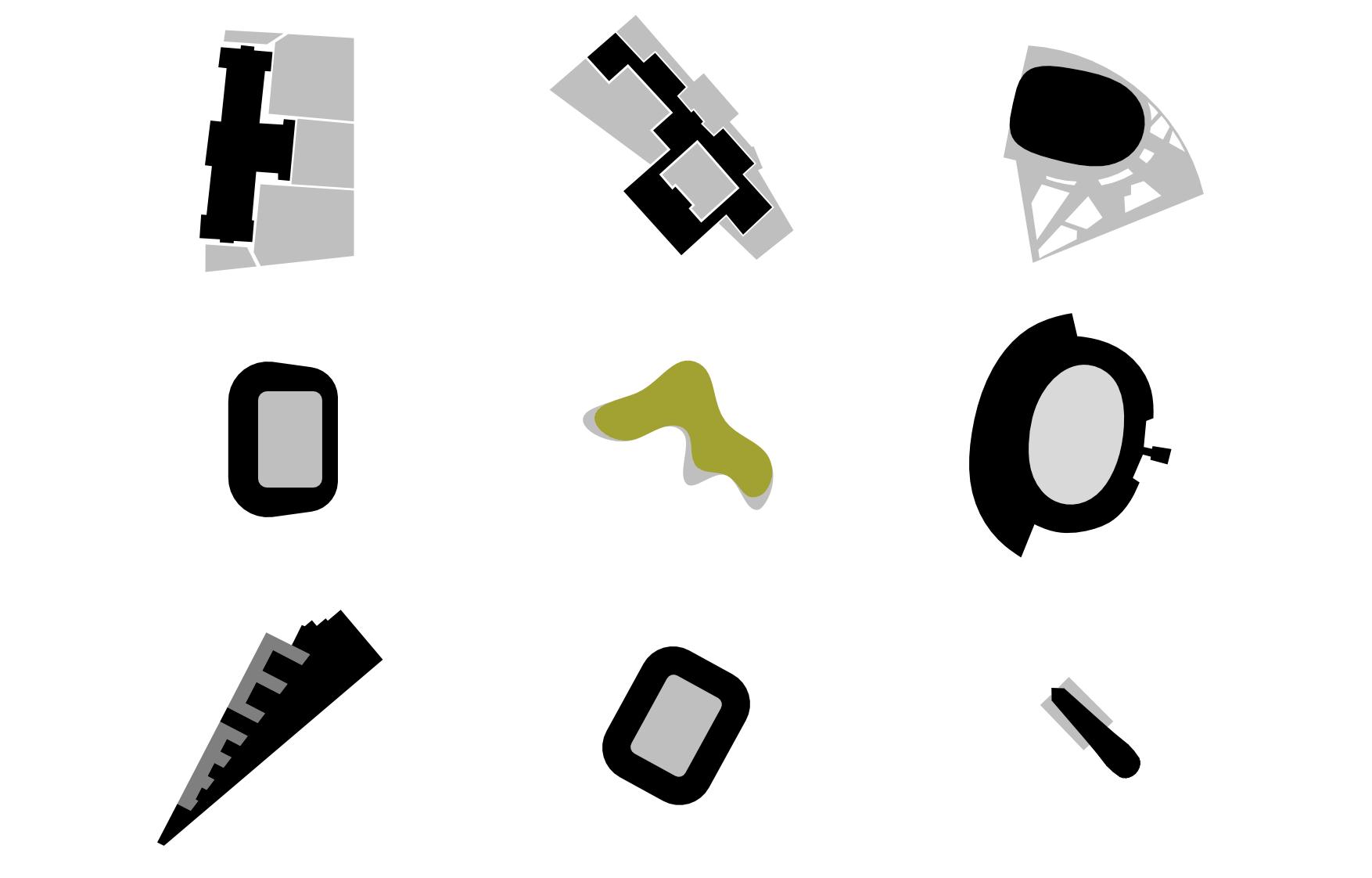 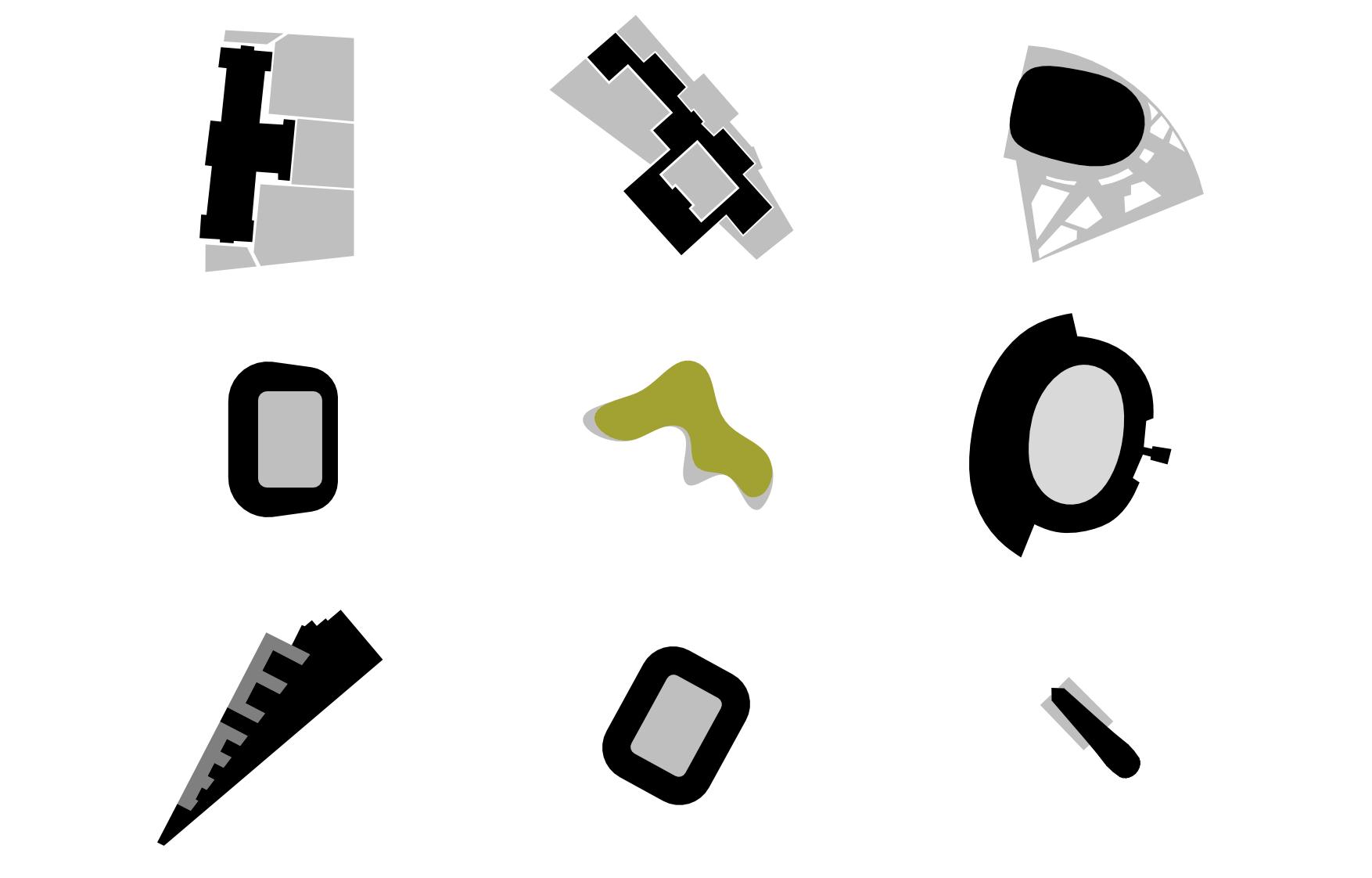 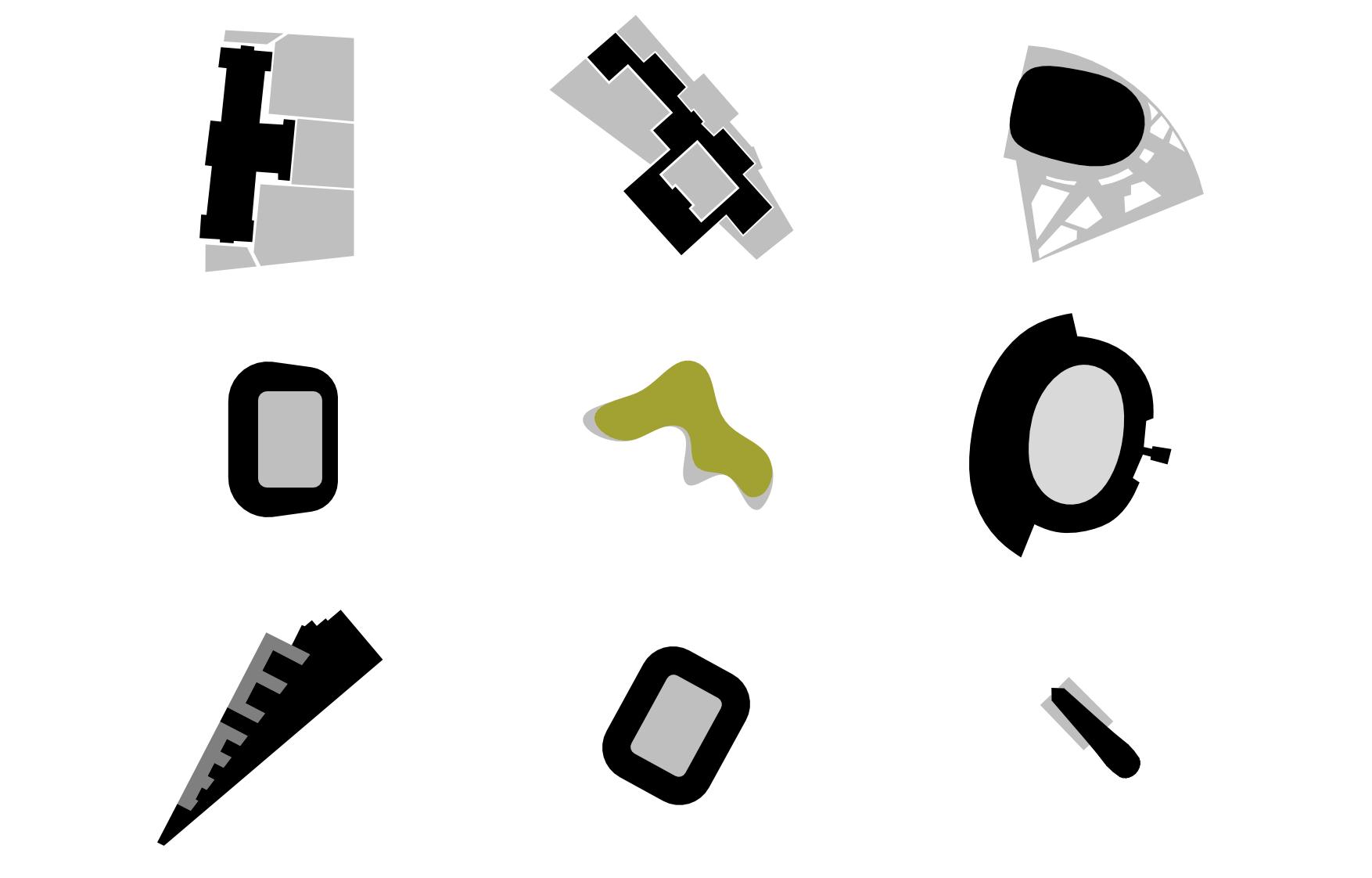 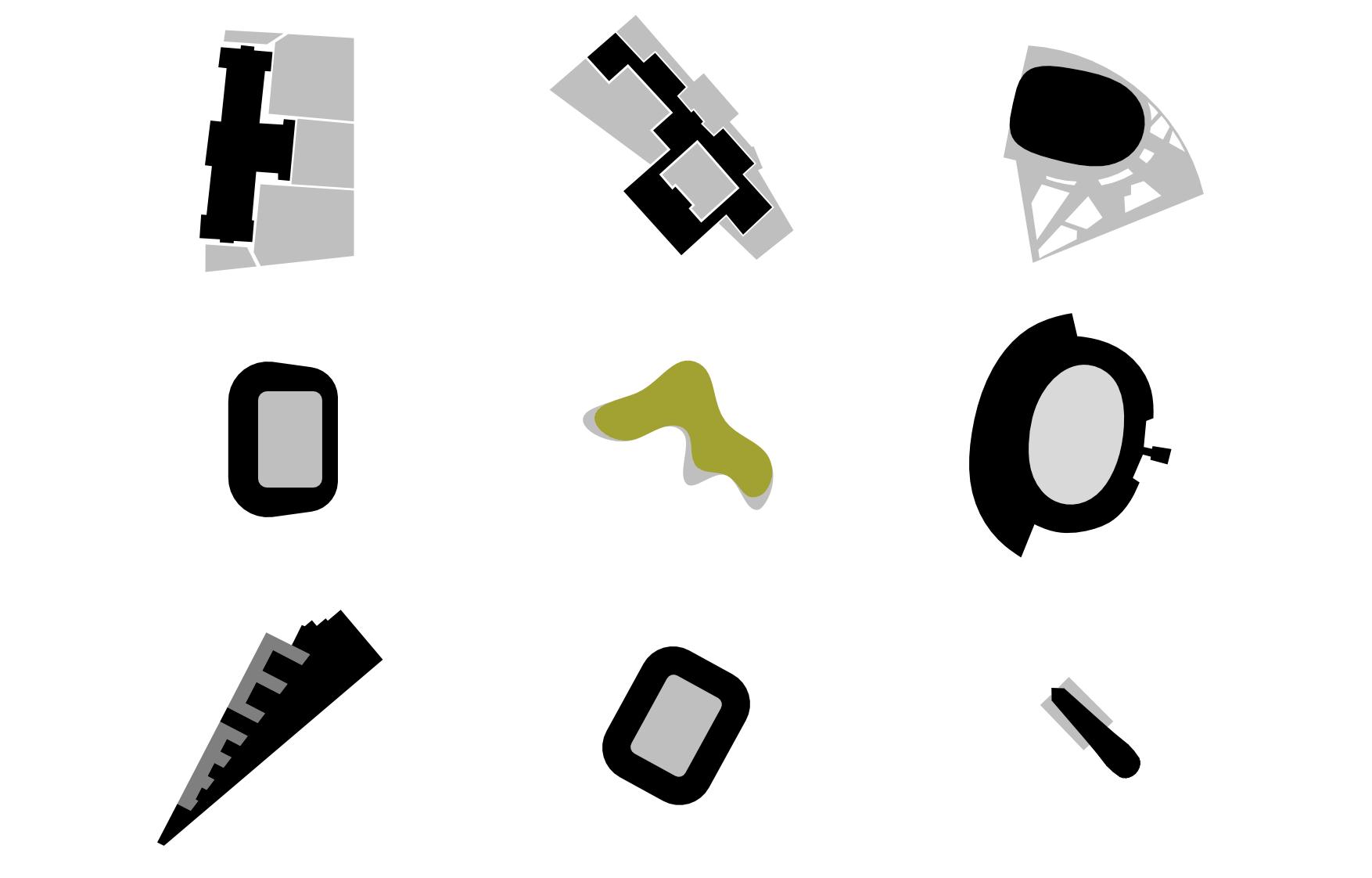 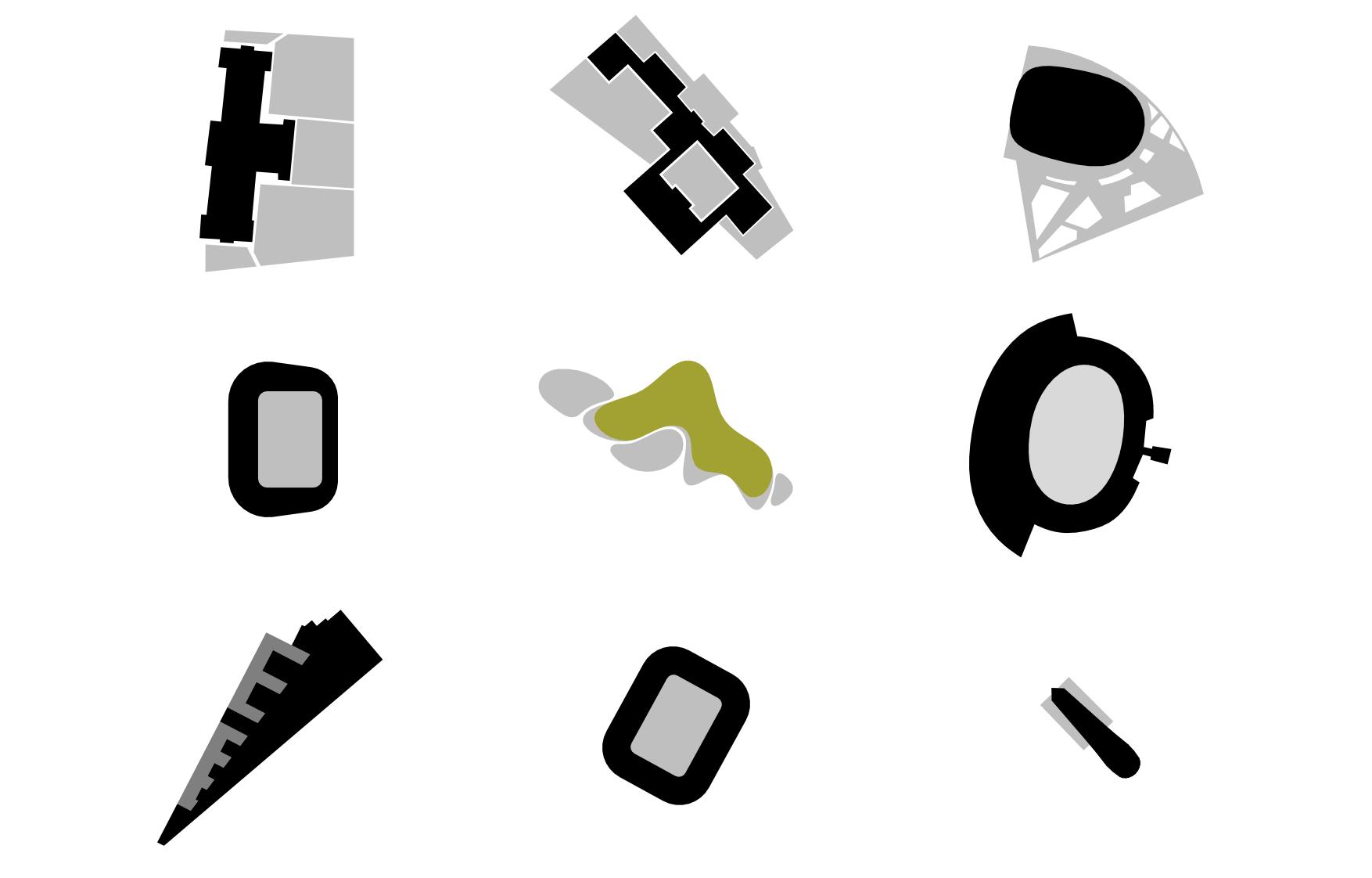 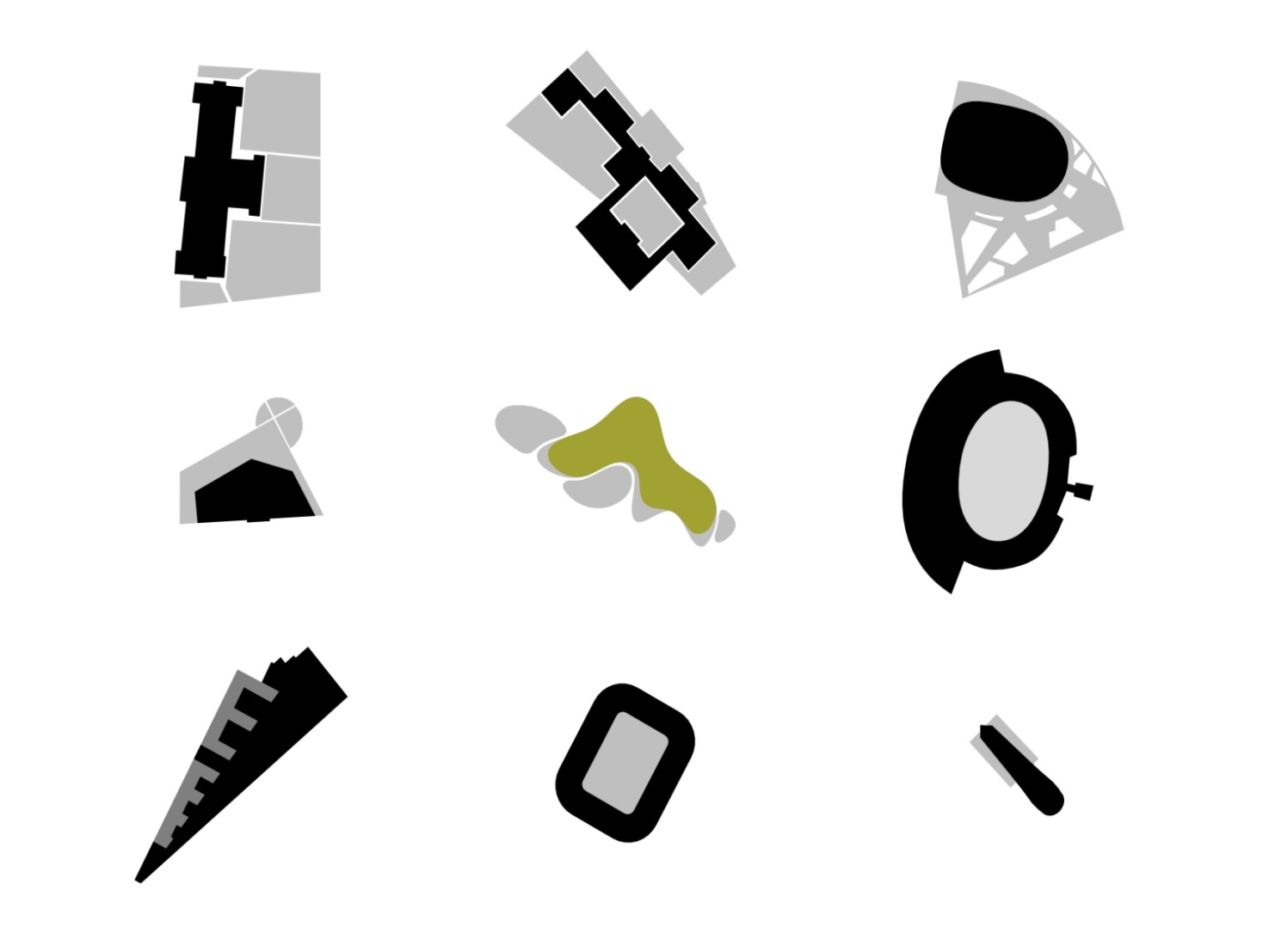 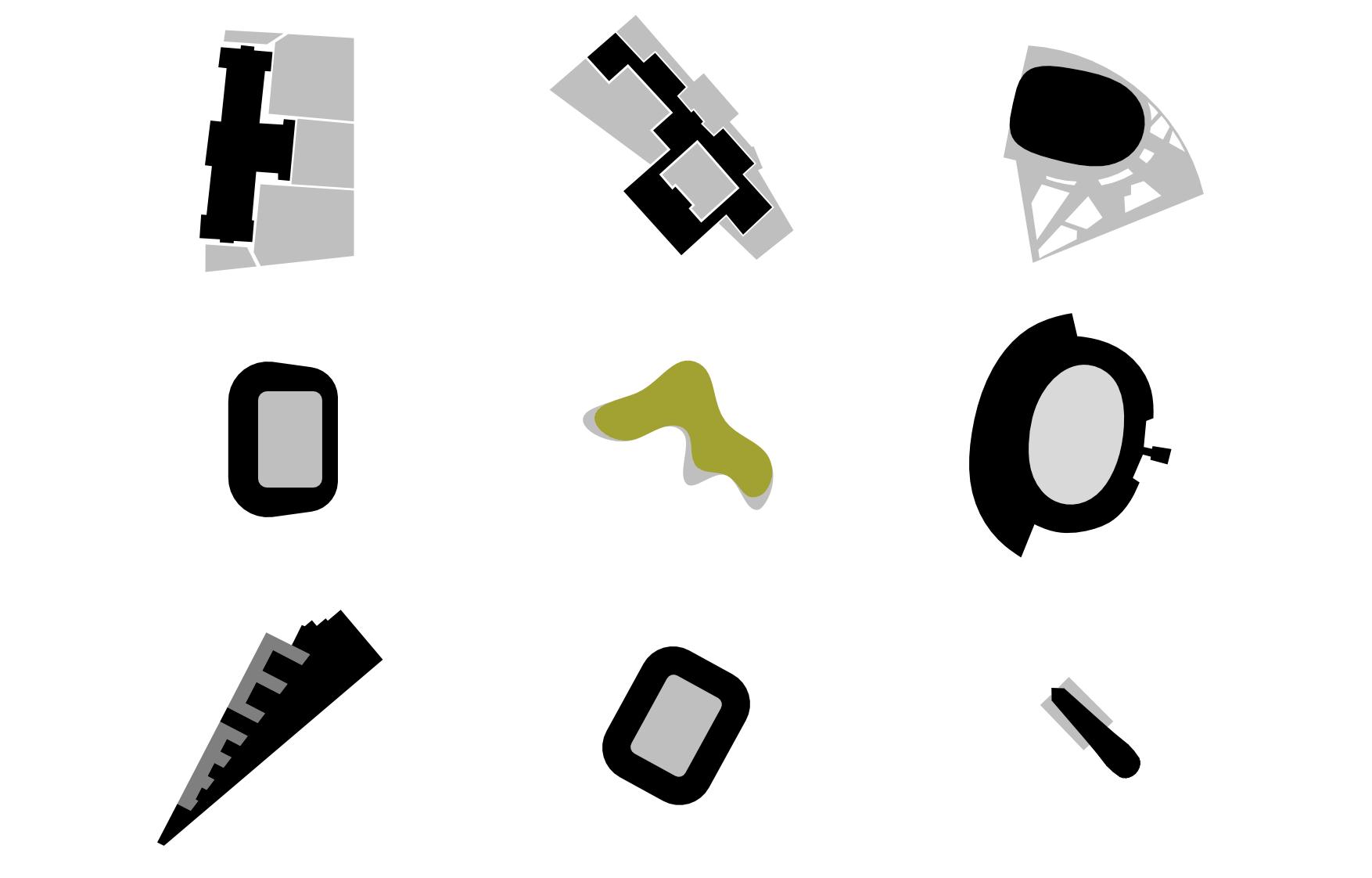 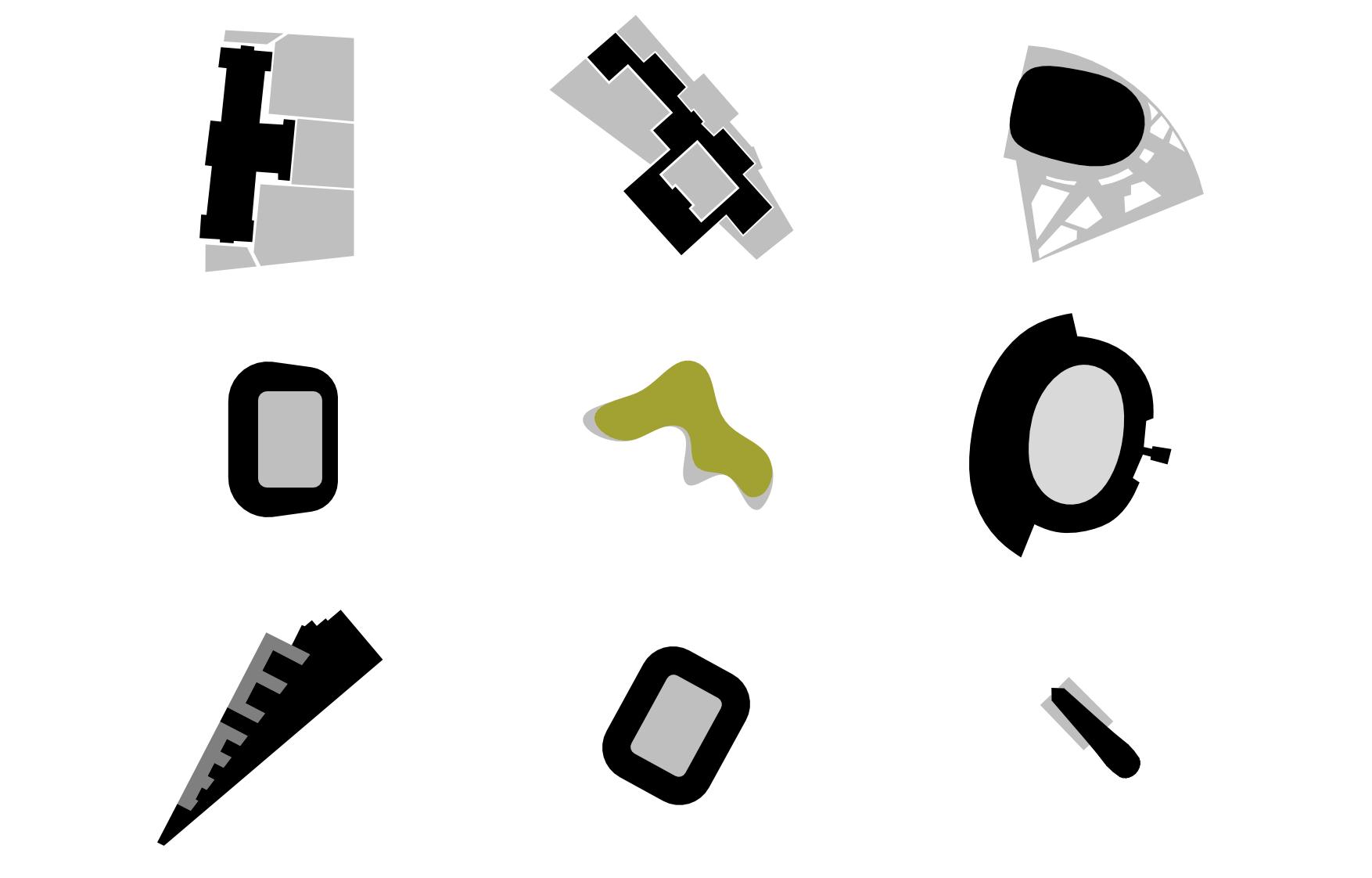 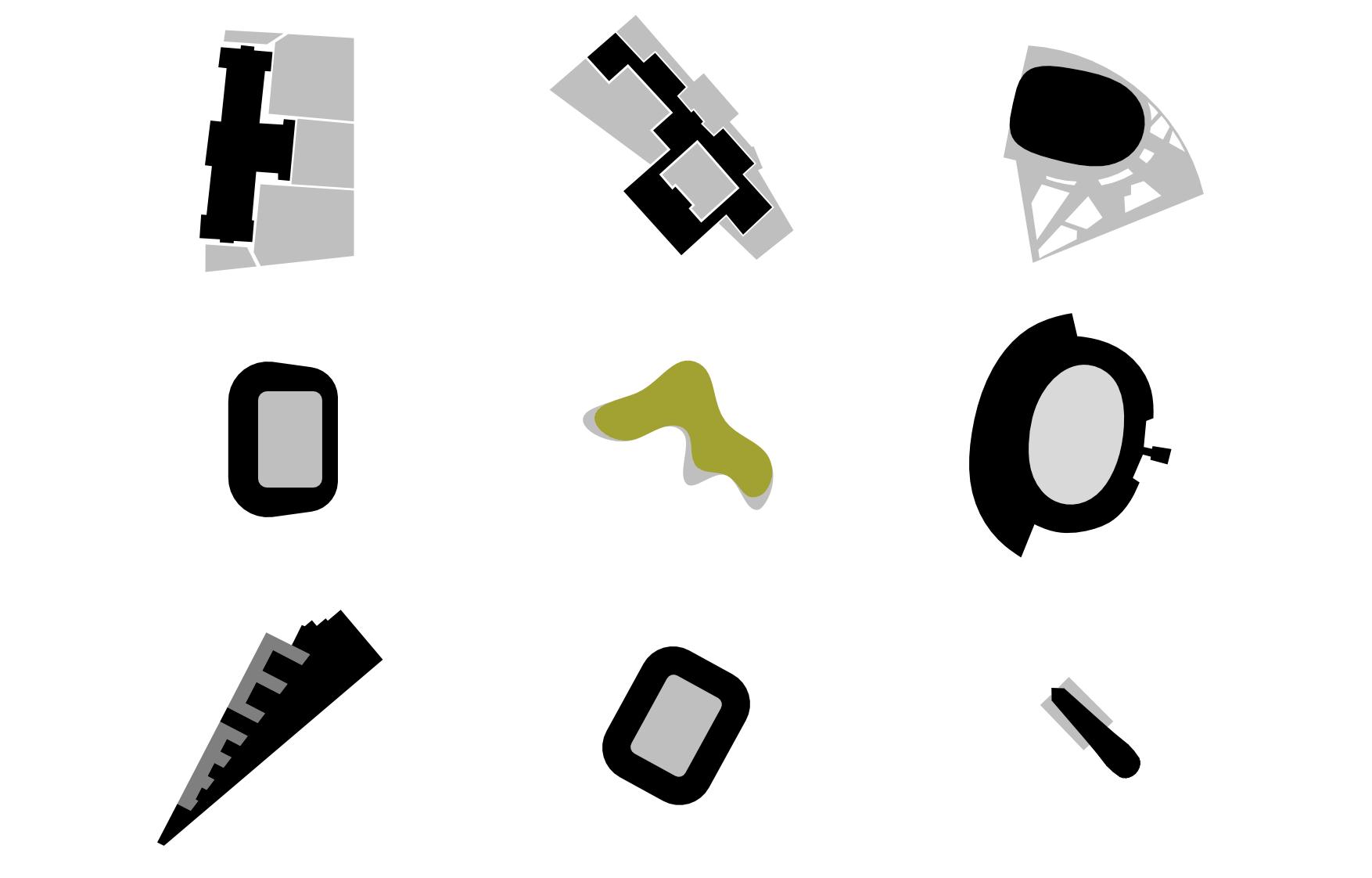 Eddigi lépések: 2010 – 2014
Állatkert bővítése megtörtént
Koncepcióalkotás, alternatívák megvizsgálása
Építési szabályozás módosítása
Fővárosi beruházássá nyilvánítás
100 M Ft fővárosi forrásból elkészültek:
szabályozási környezet vizsgálata és javaslatok
megvalósíthatósági tanulmány
előzetes környezeti hatásvizsgálat, más háttér tanulmányok, koncepciók (pl. állatvilág, növényzet, örökség)
tervezés közbeszereztetése
Legfrissebb állapot:
MESEPARK fővárosi beruházásként megkezdődött, 2013 óta folyik az építkezés. Mesevár és közművek építése,  belső-építészet és kiállítás tervezés készültség (40%). Előkészületben: háttérfunkciók, Mesevár belsőépítészet és kiállítás, park
PANNON PARK: tervezésre kiírt uniós közbeszerzés sikeres. 2014 novemberben az Állatkert szerződött a MÉRTÉK Építészeti Stúdióval, folyik a tervezés
ÖSSZEGZÉS AZ ÁLLATKERT FEJLESZTÉSÉRŐL
Az „ország első számú attrakciója” kibővült, még nagyobb közönséget szolgál a jövőben.
Világszínvonalú, rendkívüli vonzerejű közösségi terek jönnek létre.
Jól halad az előkészítés, sőt már egyes részek megvalósítása is. 
A Kormány  döntése nyomán 2016-ban elkészül a Mesepark és 2018-19-ben a Pannon Park.